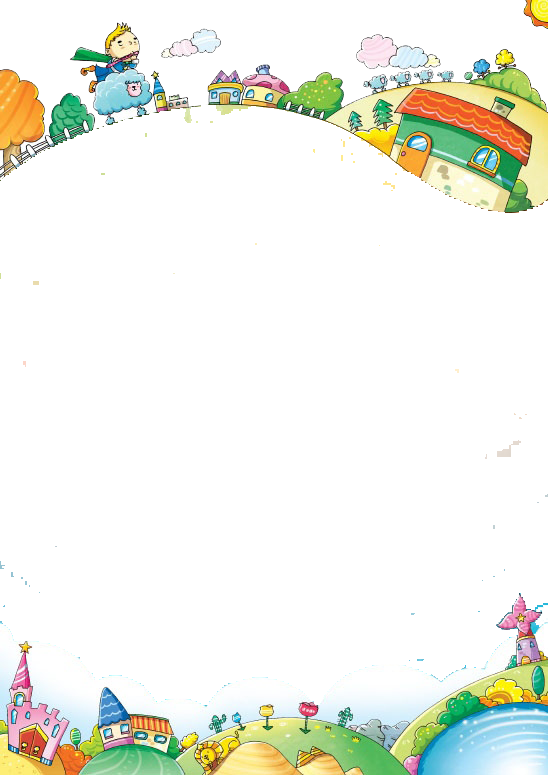 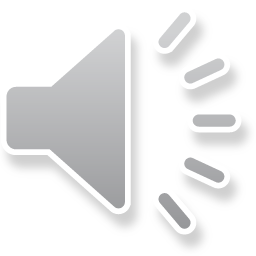 THỰC HÀNH TIẾNG VIỆT
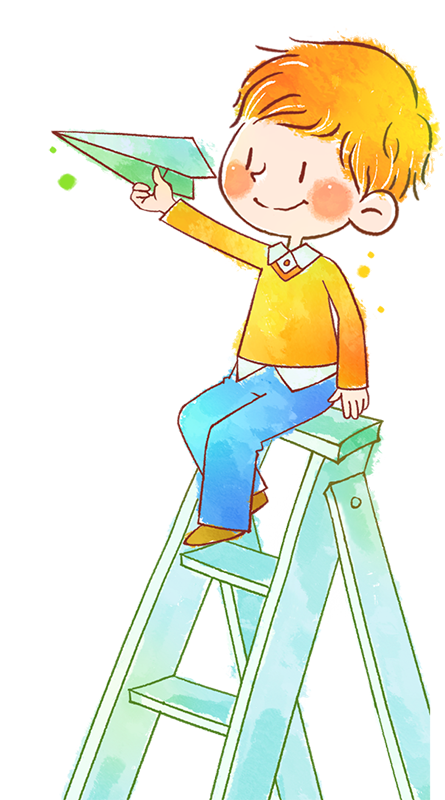 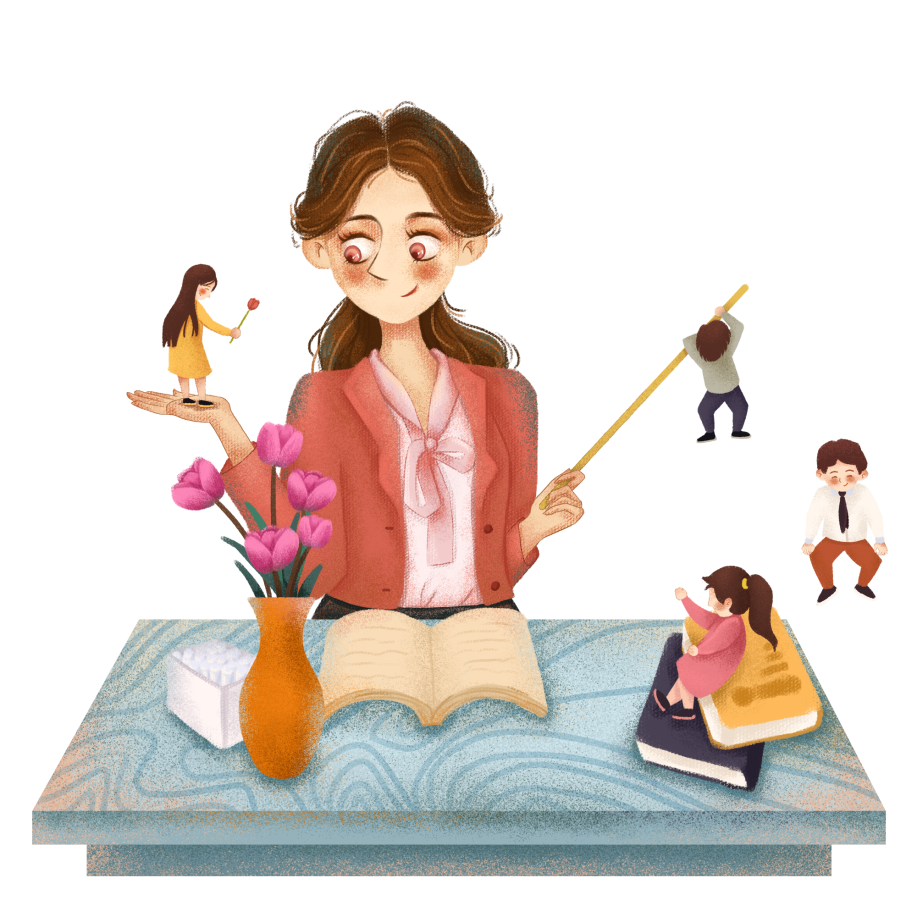 KHỞI ĐỘNG
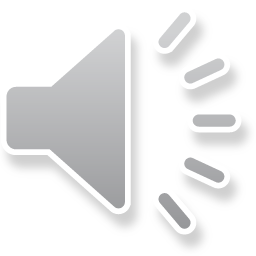 KHỞI ĐỘNG
Chia lớp thành hai đội. Chuẩn bị hai bảng phụ quay về hai hướng khác nhau. Mỗi đội một bảng.
Trong thời gian 3 phút, đội nào ghi nhiều hơn và đúng nhiều hơn sẽ dành chiến thắng
03
01
02
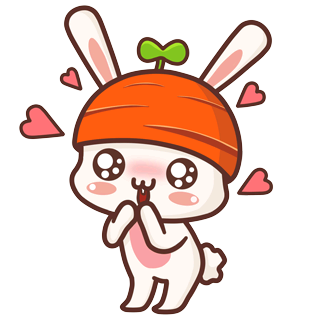 HS lần lượt ghi người thân trong gia đình/ tên các loại trái cây/dụng cụ học tập,…
KHỞI ĐỘNG
1
2
3
Từ chỉ 
dụng cụ 
học tập
Từ chỉ 
người thân
Từ chỉ 
trái cây
Na, xoài, cóc, ổi, khế, chôm chôm, sầu riêng, mít thái, thanh long, hồng xiêm, …
Sách, vở, thước, bút chì, bút bi, bút mực, tẩy, bảng, compa, bút màu,…
Ông, bà, bố, mẹ, anh, chị, ông ngoại, bà ngoại, ông nội, bác hai, cô út, cậu tư,…
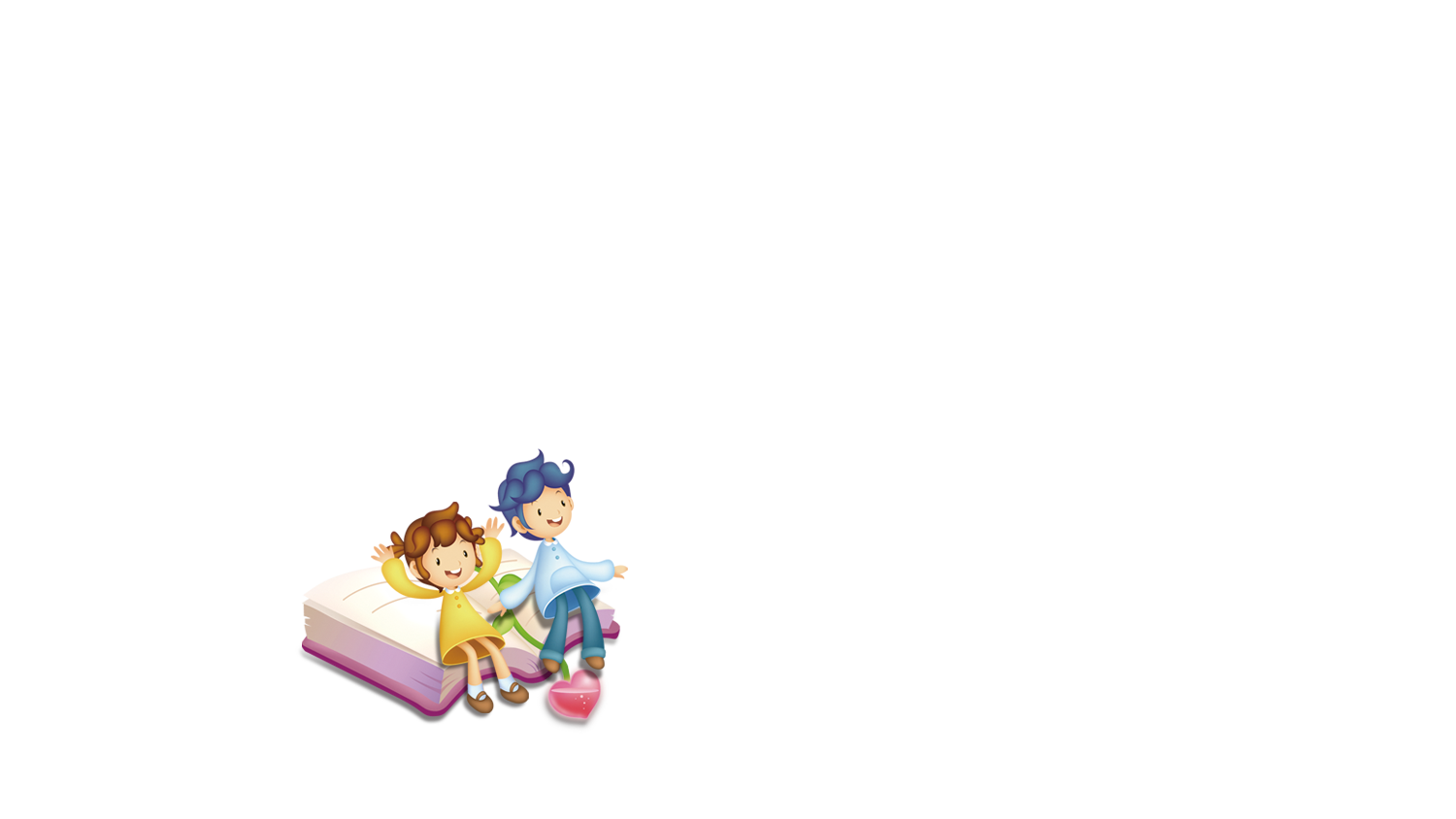 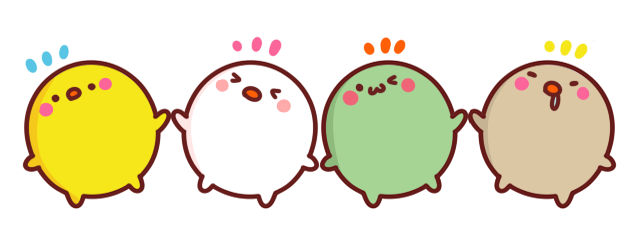 [Speaker Notes: Giáo án đã được đăng ký bản quyền Nguyễn Nhâm- 0981.713.891]
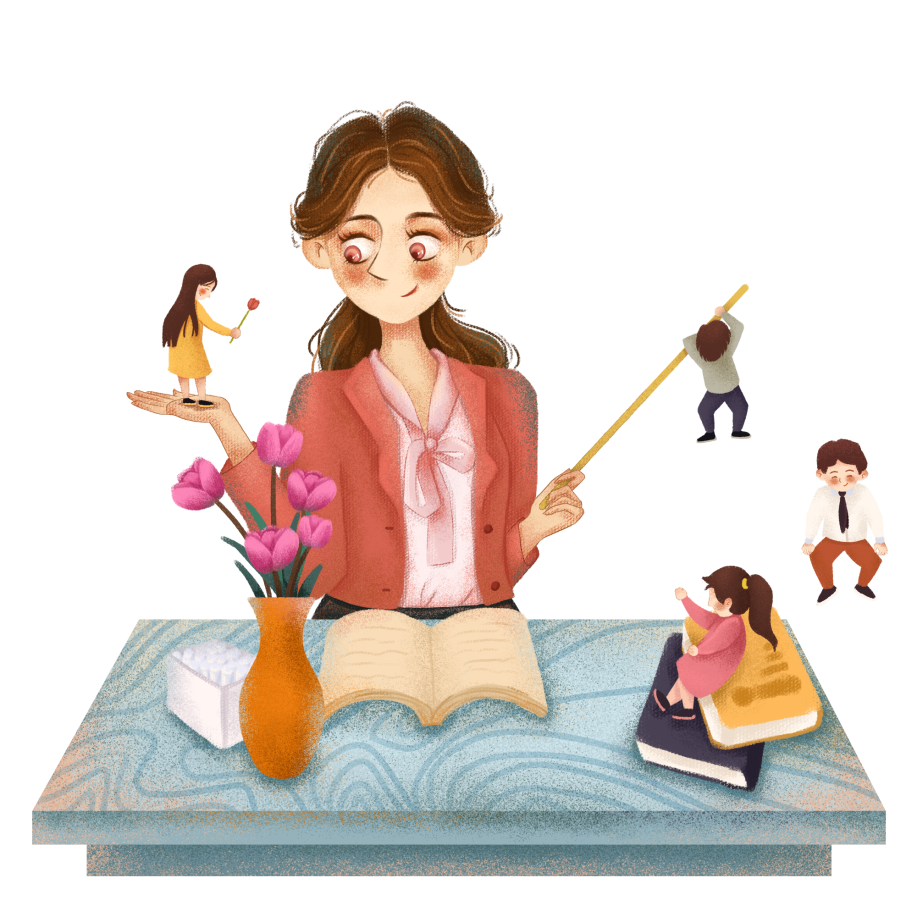 I. TRI THỨC TIẾNG VIỆT
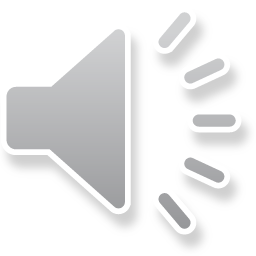 THẢO LUẬN NHÓM
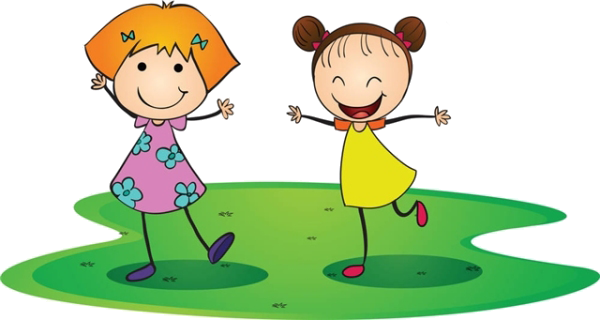 [Speaker Notes: Giáo án đã được đăng ký bản quyền Nguyễn Nhâm- 0981.713.891]
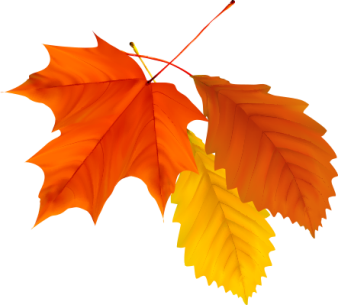 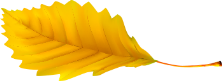 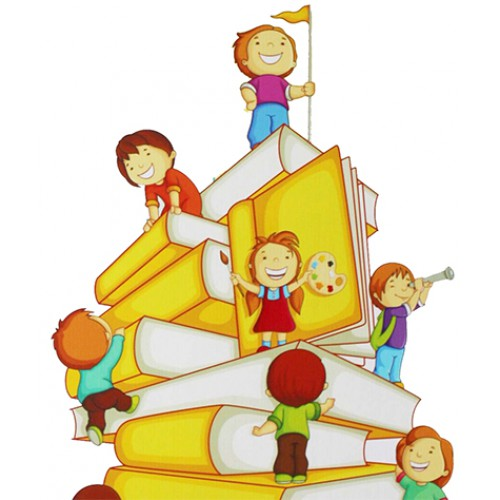 [Speaker Notes: Giáo án đã được đăng ký bản quyền Nguyễn Nhâm- 0981.713.891]
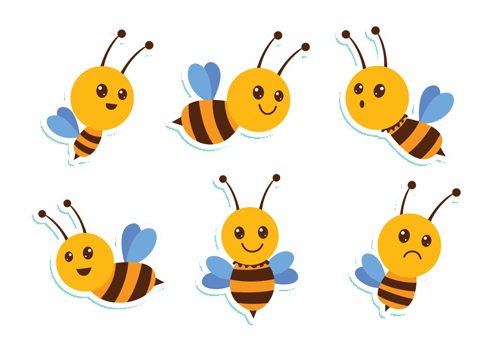 Chia lớp thành 4 nhóm tương ứng với 4 từ khoá: hung, linh, thơ, thang
4 từ khoá được dán lên 4 góc bảng. Chuẩn bị hộp đựng gồm 20 miếng ghép
MẢNH GHÉP HOÀN HẢO
4 nhóm lần lượt cử đại diện lên tìm miếng ghép để ghép với từ khoá của nhóm mình tạo ra
Số lượng từ tối đa 4 từ (2 từ láy và 2 từ ghép)
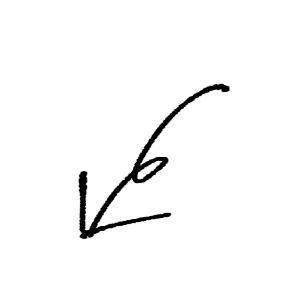 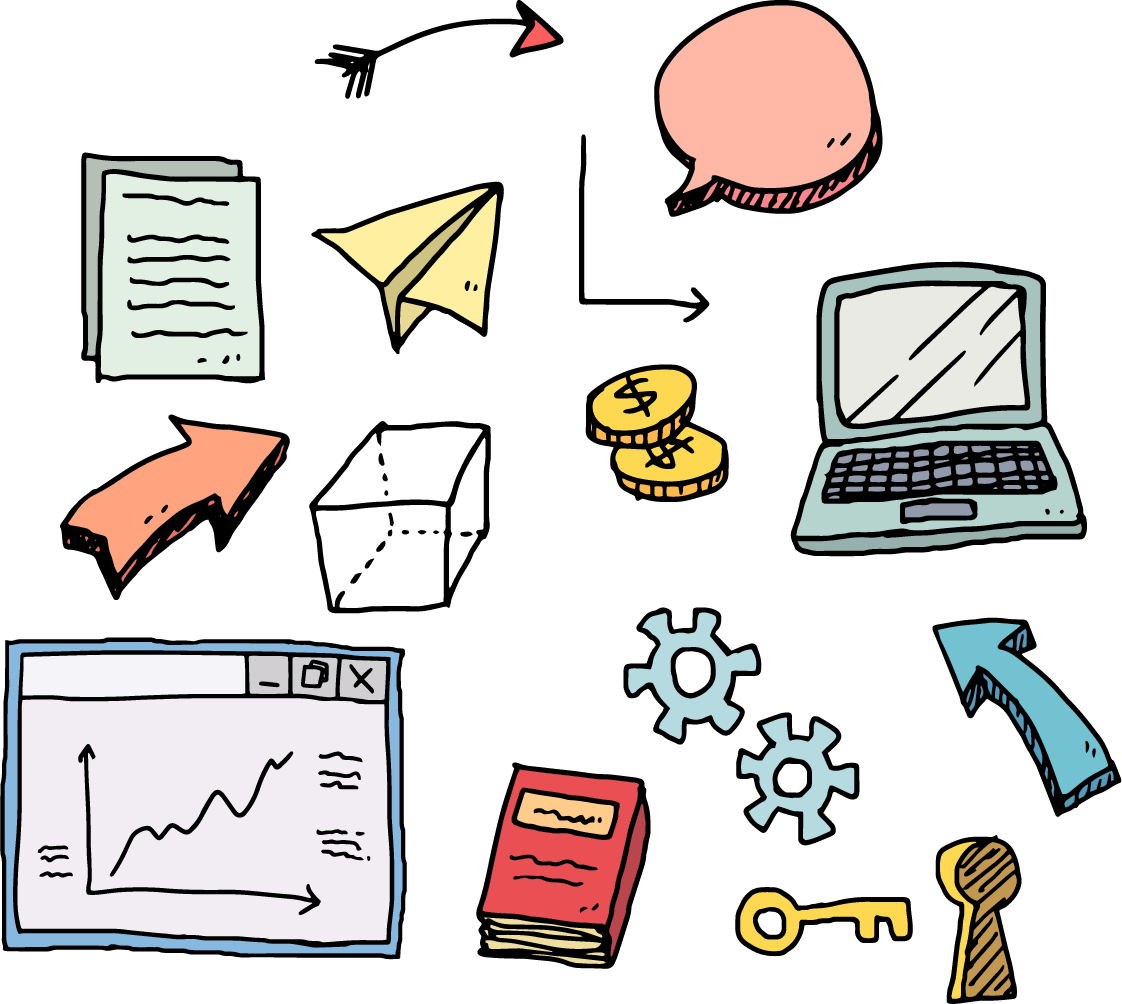 [Speaker Notes: Giáo án đã được đăng ký bản quyền Nguyễn Nhâm- 0981.713.891]
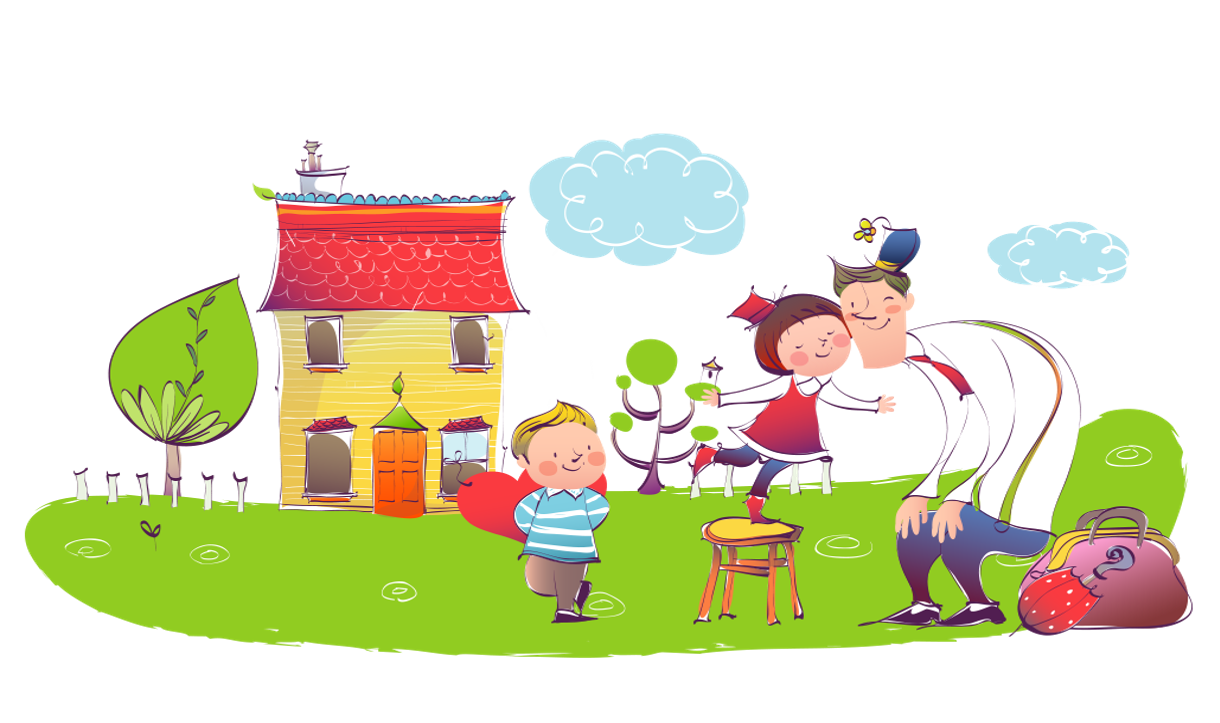 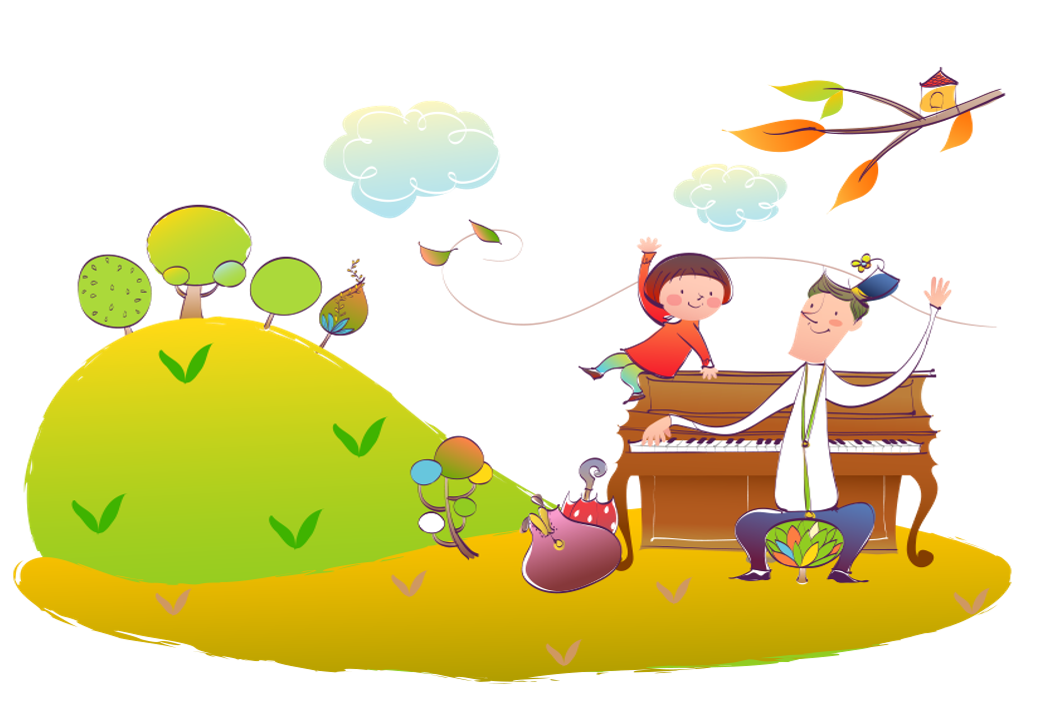 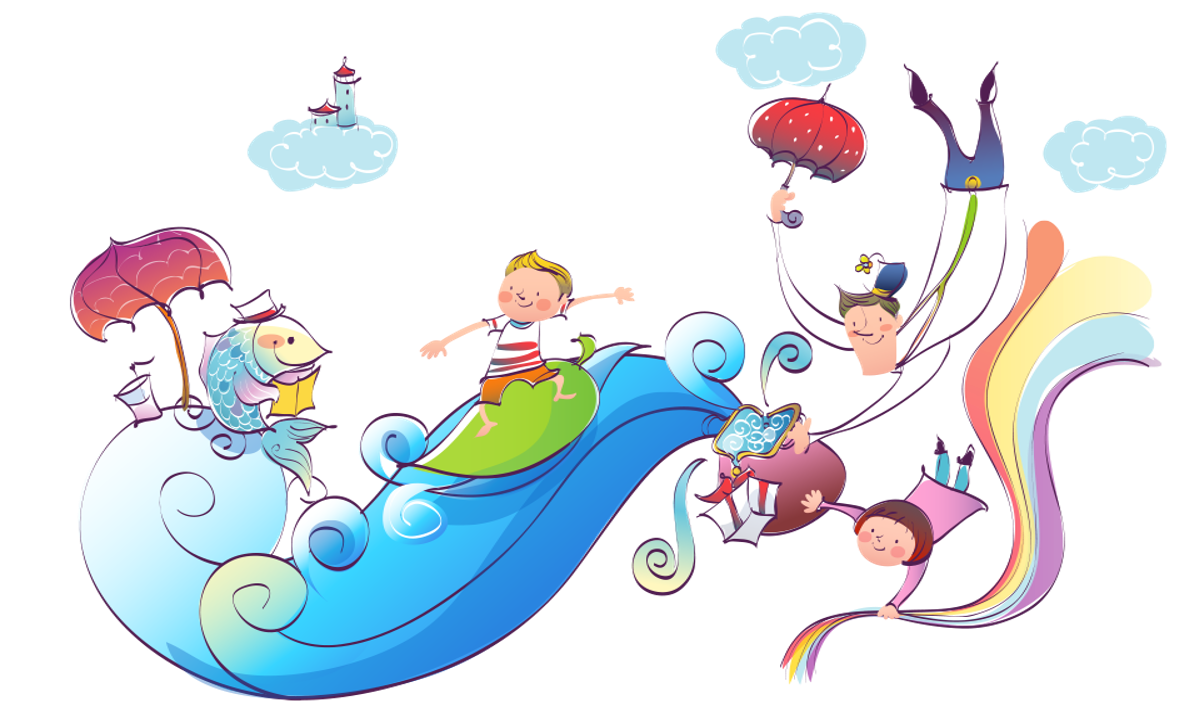 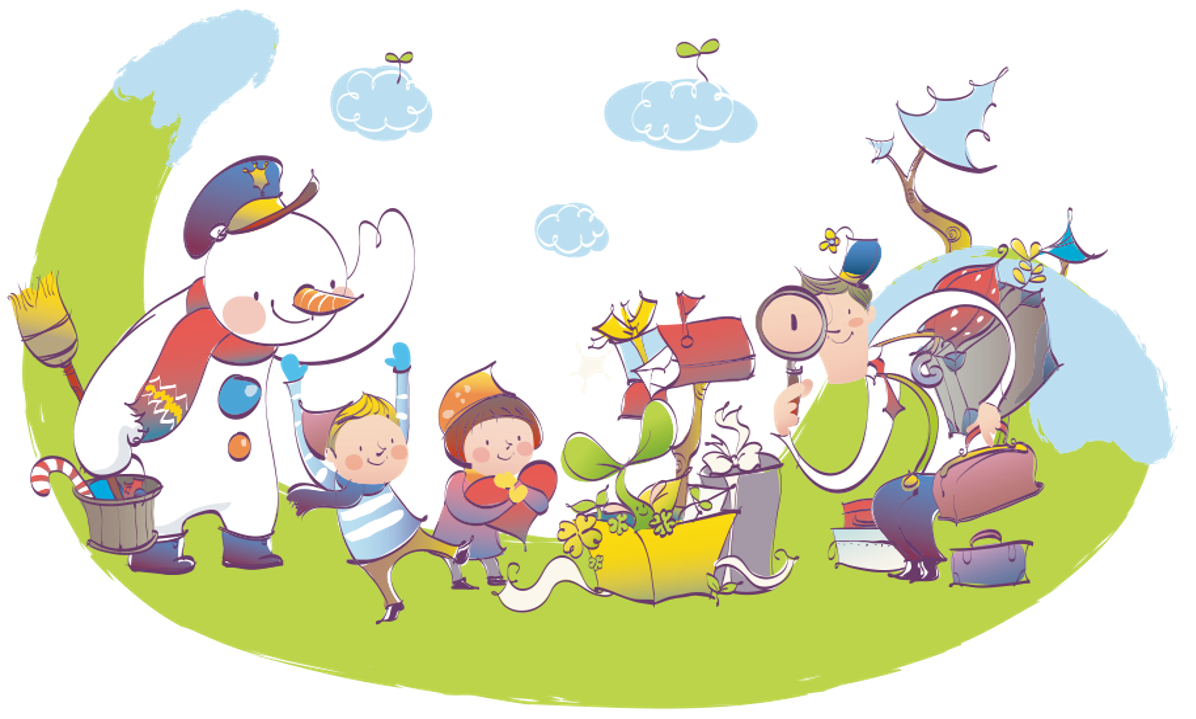 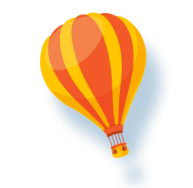 02
01
Hung hăng, hung hãn, hung bạo, hung dữ
Lung linh, linh tinh, linh thiêng, linh ứng
03
04
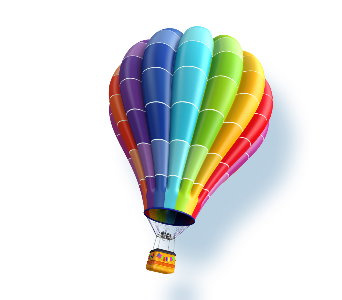 Thênh thang, lang thang, cầu thang, thang gỗ
Thơ thẩn, thơ ca, lơ thơ, nhà thơ
LUYỆN TẬP
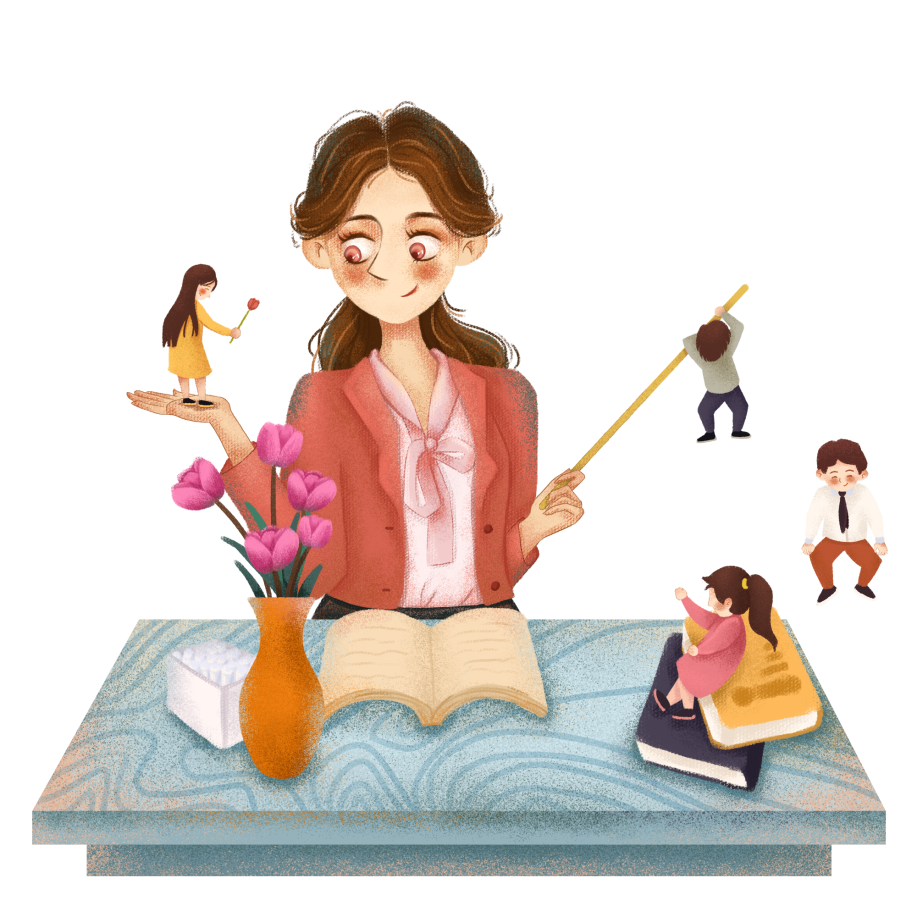 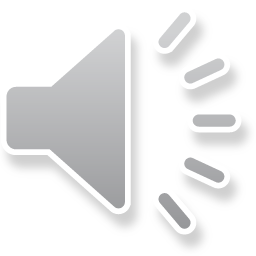 Bài tập 1
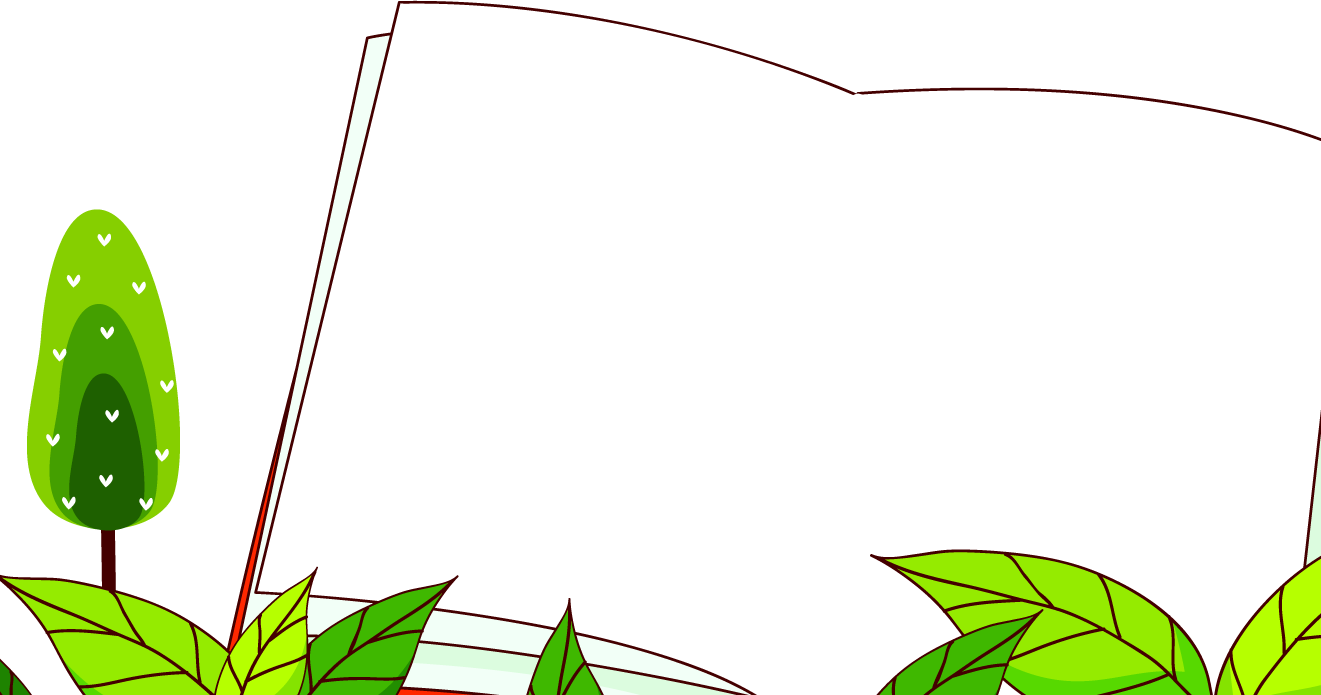 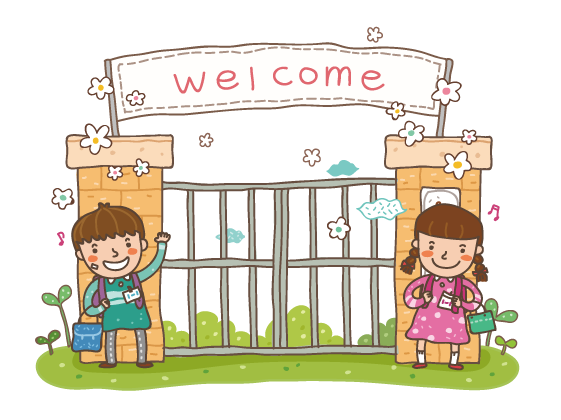 [Speaker Notes: Giáo án đã được đăng ký bản quyền Nguyễn Nhâm- 0981.713.891]
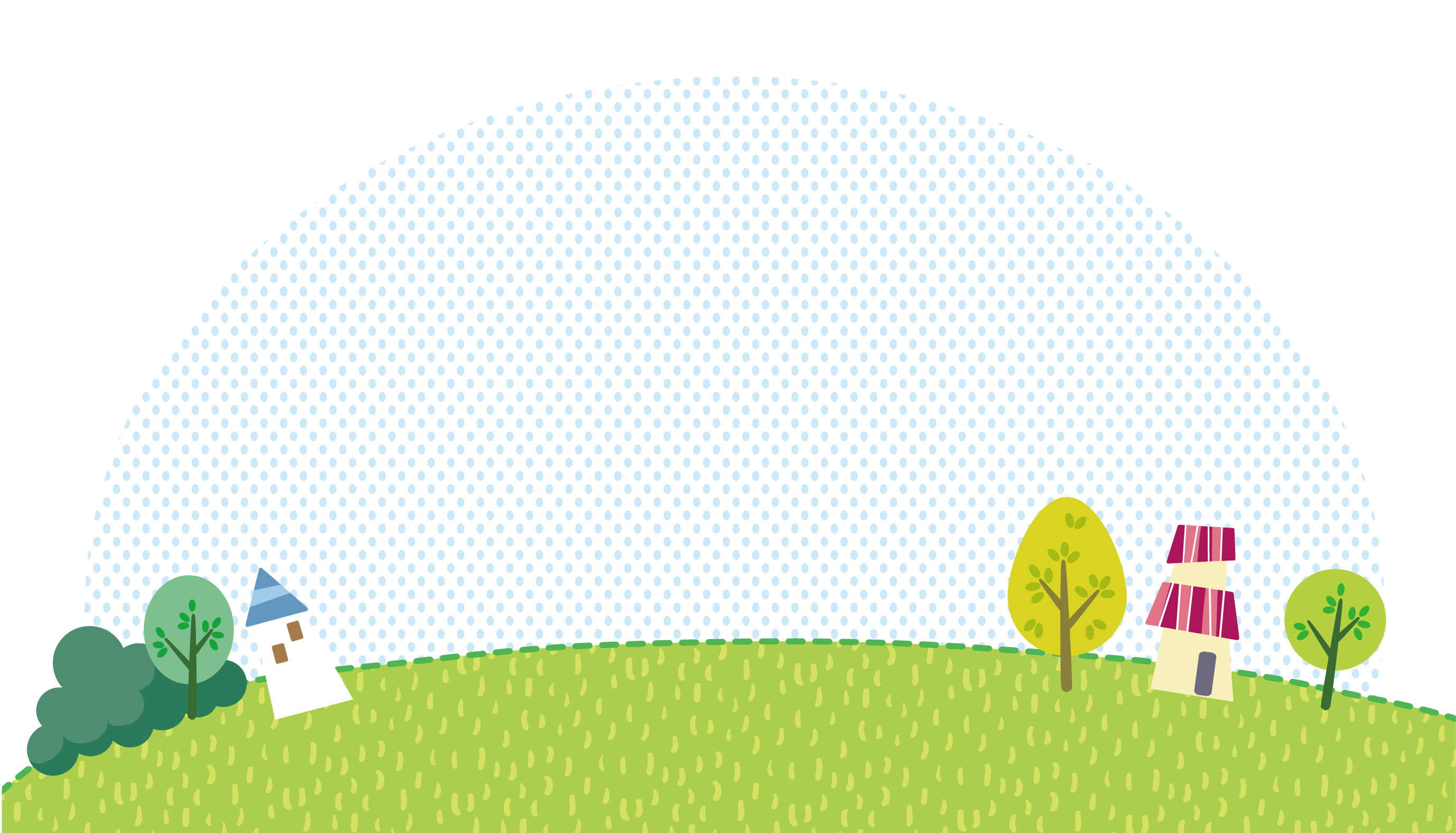 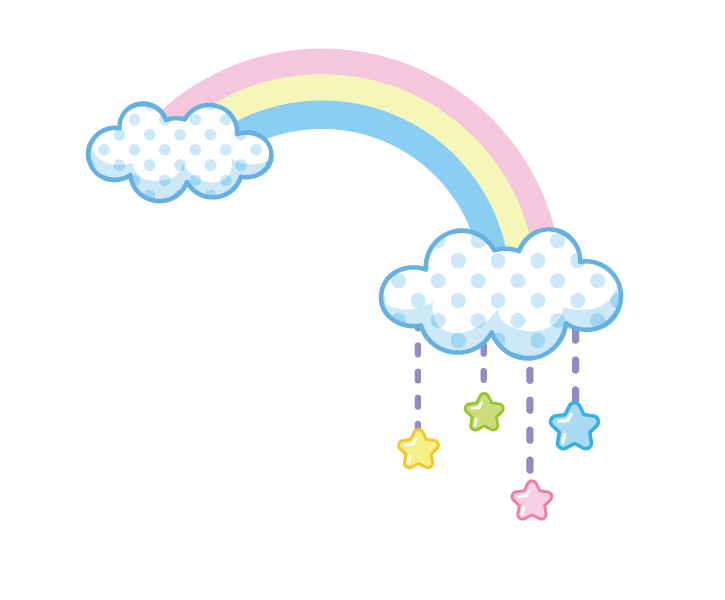 Bài tập 2
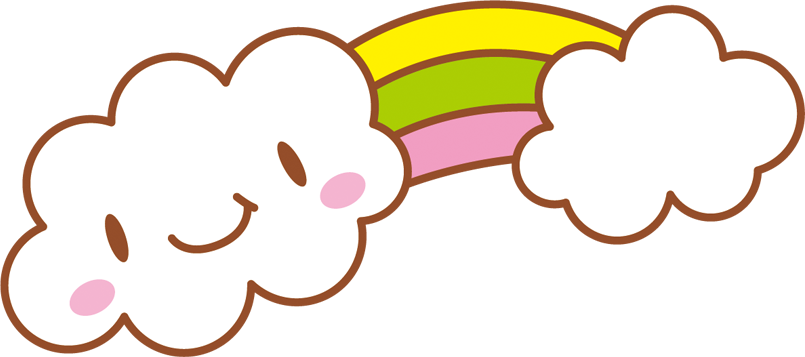 Bài tập 3, 4:
HS làm bài tập 3,4 vào vở
GV gọi ngẫu nhiên bằng thẻ tên (chuẩn bị từ đầu năm học)
Bài 3: 
- ngựa: ngựa ô, ngựa hoang, trâu ngựa, ngựa xe,…
- sắt: sắt đá, đường sắt, thanh sắt
- thi: thi cử, kì thi, thi nhân, thi đua,…
- áo: áo mưa, áo len, áo dạ, áo khoác
Bài 4: 
- nhỏ: nho nhỏ, nhỏ nhắn
- khoẻ: khoẻ khoắn
- óng: óng ả, ong óng
- dẻo: dẻo dai, deo dẻo
[Speaker Notes: Giáo án đã được đăng ký bản quyền Nguyễn Nhâm- 0981.713.891]
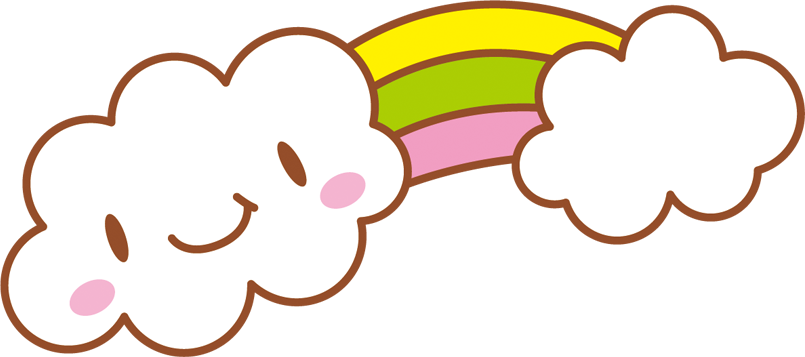 Tổ chức 4 nhóm lớn: 1, 2, 3, 4. Mỗi nhóm lớn lại chia thành các nhóm 4 HS
Bài tập 5, 6:
3
1
2
Hết 5 phút, nhóm 1, 2 đổi sản phẩm cho nhóm 3, 4 và nhận xét chéo bằng bút khác màu. Sau đó treo sản phẩm lên bảng phụ.
HS nhóm 1, 3 làm bài tập 5. HS nhóm 2, 4 làm bài tập 6 bằng kĩ thuật khăn trải bàn trong 5 phút.
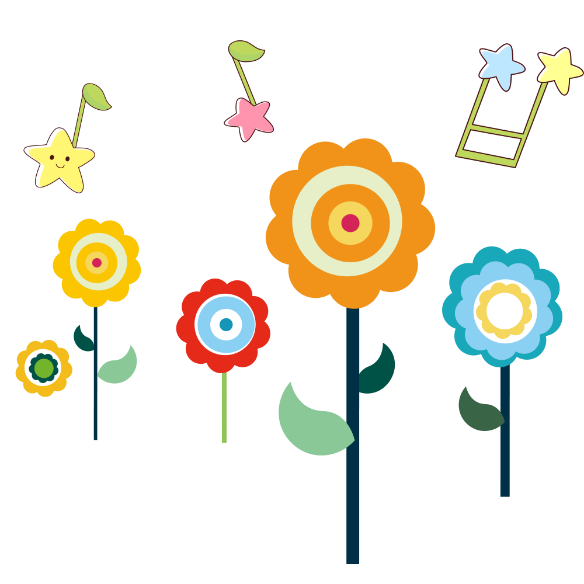 Bài tập 5
Thoăn thoắt: từ láy tượng hình diễn tả nhịp độ mau lẹ, dáng vẻ linh hoạt của người dự thi, giúp người đọc hình dung rõ hơn về hình ảnh khoẻ mạnh, sung sức của thanh niên dự thi và không khí hào hứng của cuộc thi.
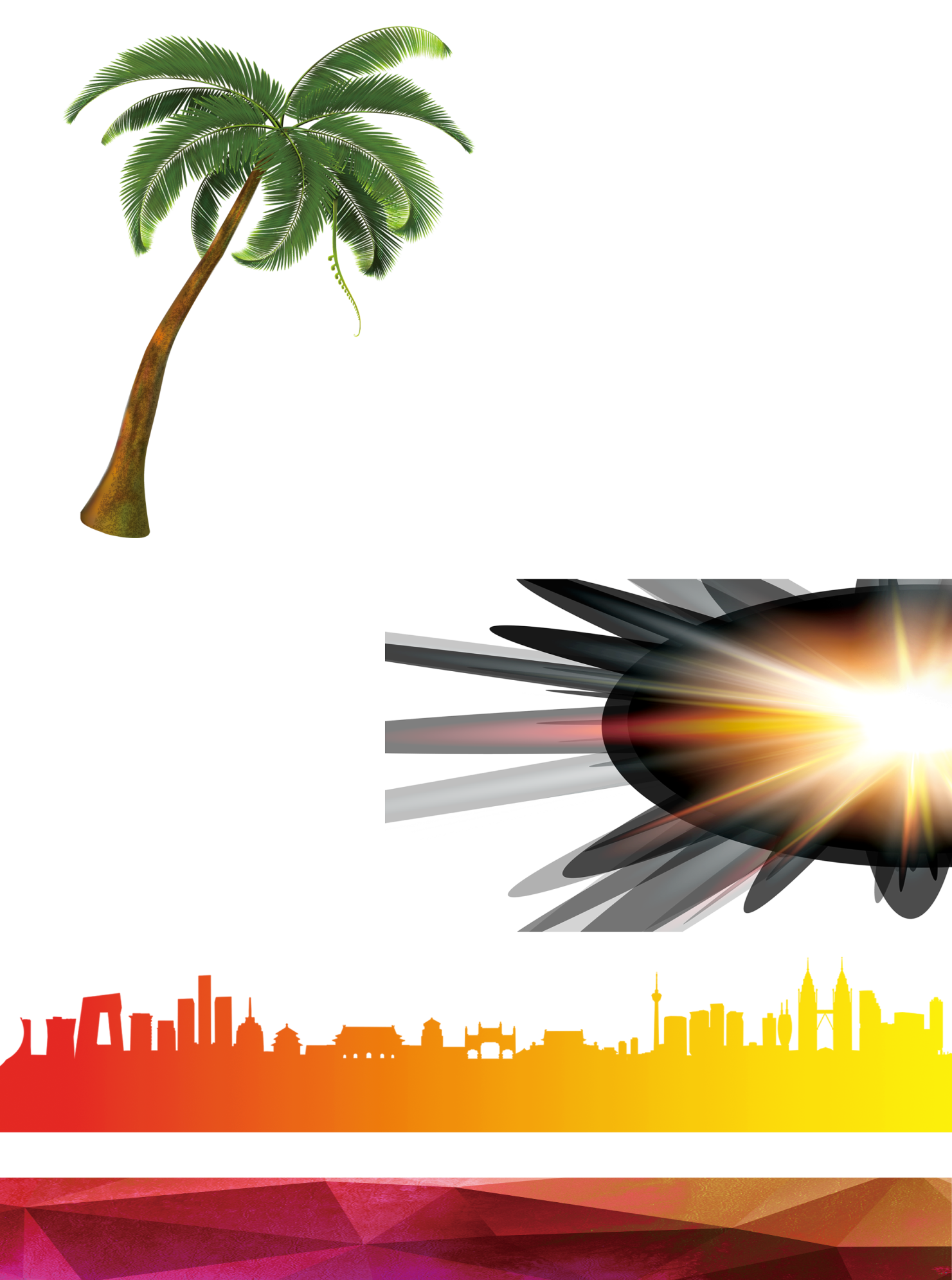 Nhanh chóng: từ ghép, chỉ sự khẩn trương nhưng chưa đến mức mau lẹ, cũng chưa làm nổi bật sự khoẻ mạnh, sung sức.
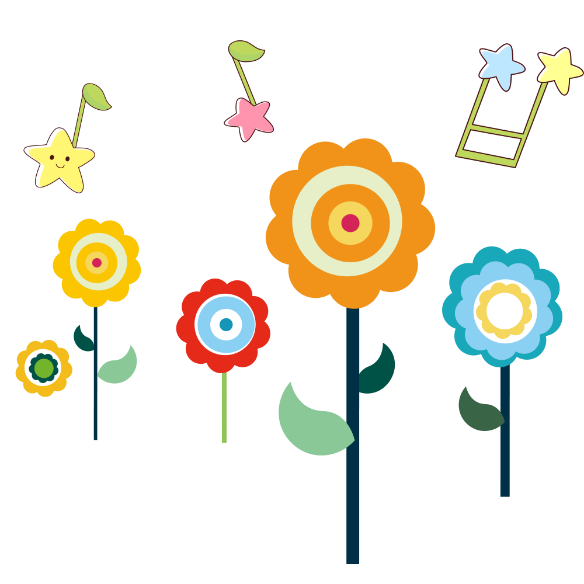 Bài tập 6
Khéo léo: thể hiện mức độ cao về sự chính xác, uyển chuyển, tinh tế của động tác “cắm”.
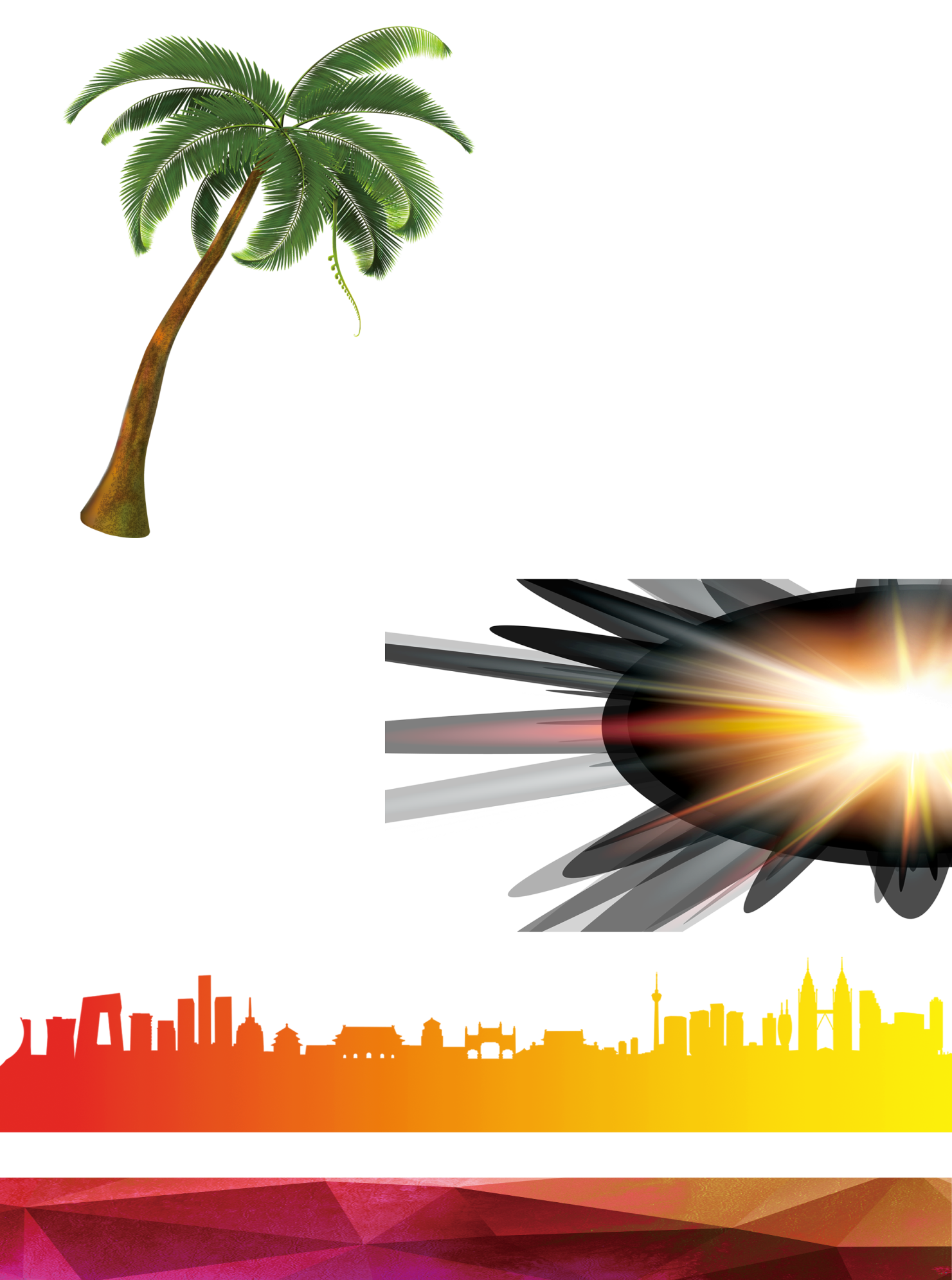 Khéo: biết làm những động tác thích hợp để tạo ra sản phẩm đẹp mắt. Tuy nhiên, chưa thể hiện được sự uyển chuyển, tinh tế.
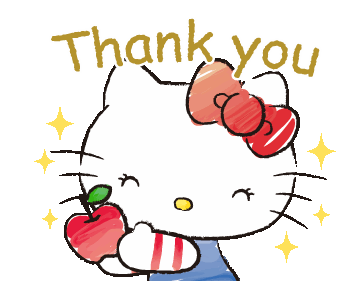 [Speaker Notes: https://www.facebook.com/baokefb  - fb Nguyễn Nhâm -0981.713.891]